6ая Международная конференция
«Триггерные эффекты в геосистемах»
21-24 июня 2022, Москва, Россия
Вариации слоя Es над Новосибирском в 23 и 24 солнечных циклах
Белинская А.Ю.
Институт нефтегазовой геологии и геофизики им. А.А.Трофимука
Геофизическая обсерватория «Солнечно=Земной физики»
г. Новосибирск
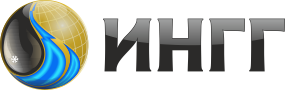 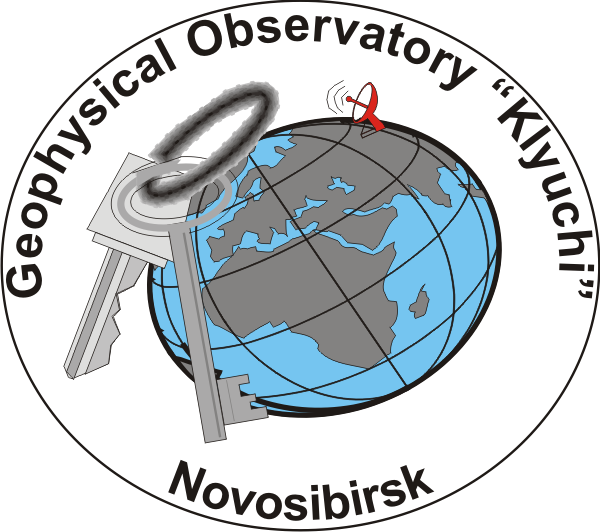 Обсерватория солнечно-земной физики (пос. Каменушка, г. Новосибирск
54.8ос.ш. 83.2о в.д.) непрерывно с 60-х годов прошлого столетия по настоящее время проводит непрерывный мониторинг параметров магнитного поля, космических лучей и ионосферы. С 1996 года работает ионозонд «Парус»
База данных http://im.ipgg.sbras.ru/?page_id=20
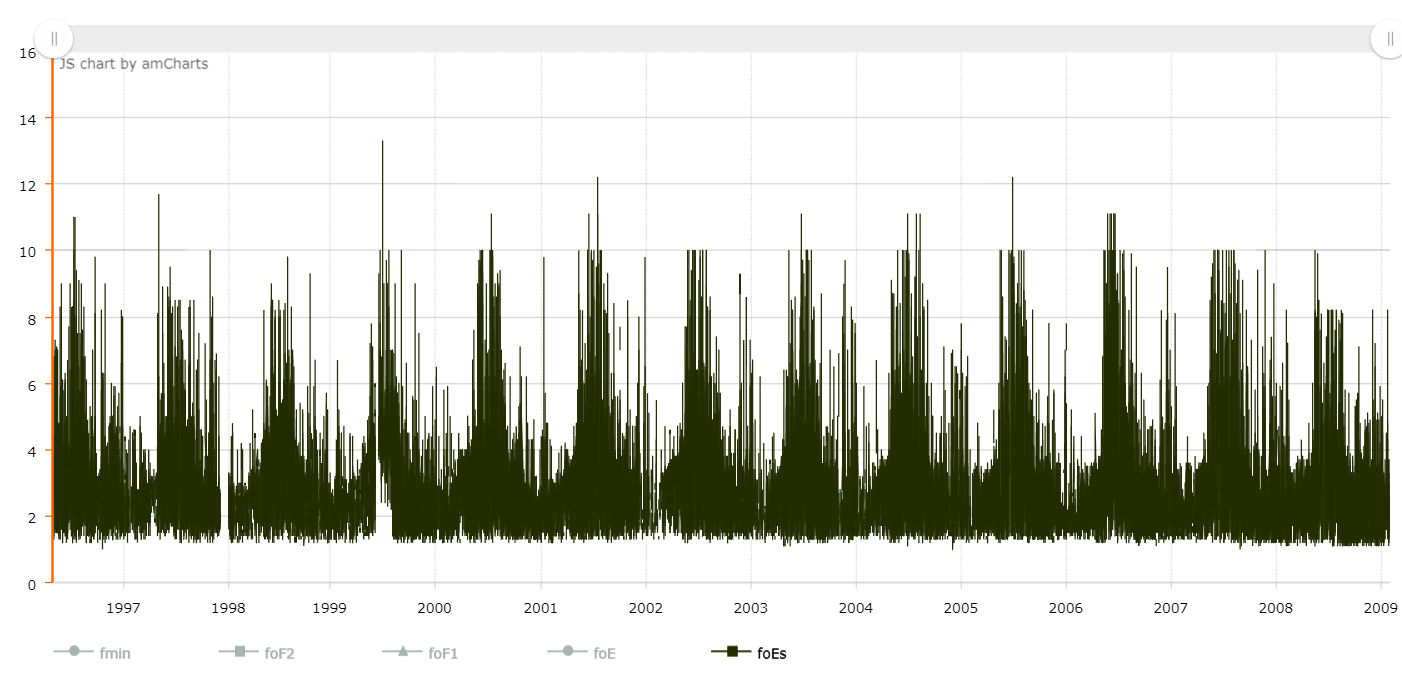 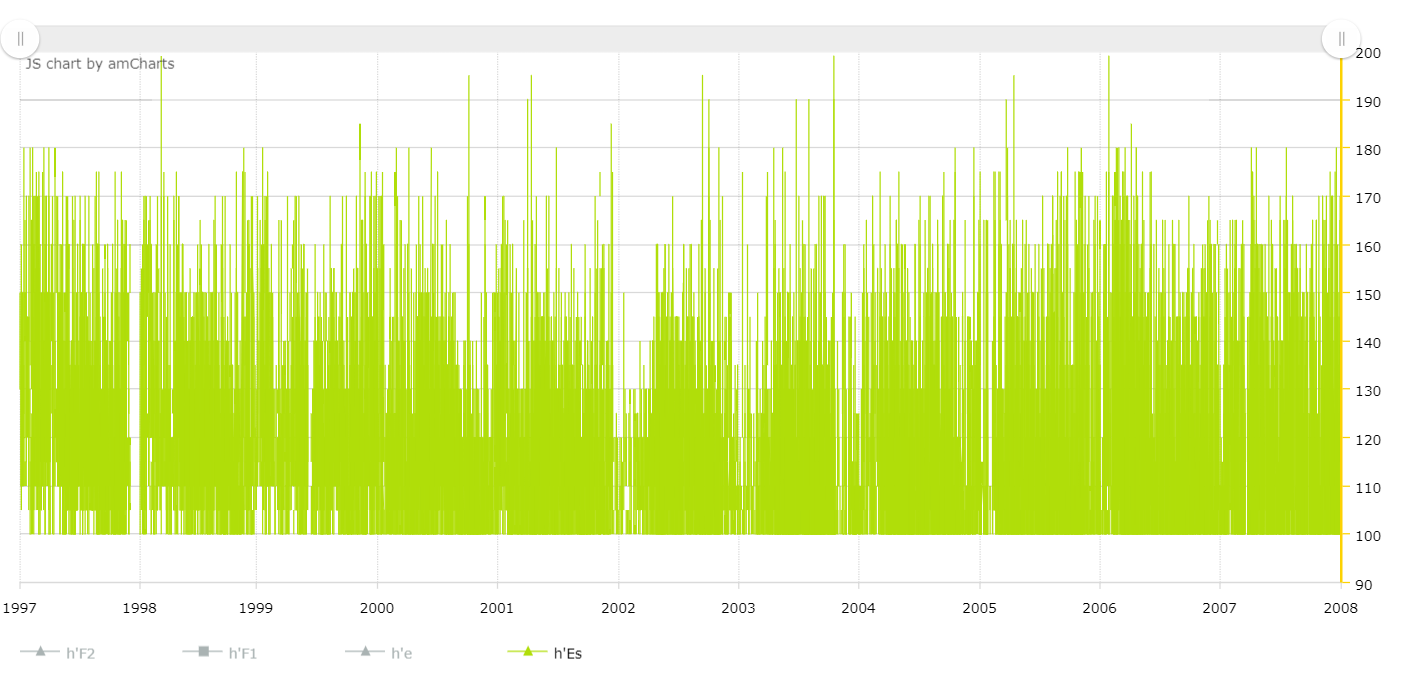 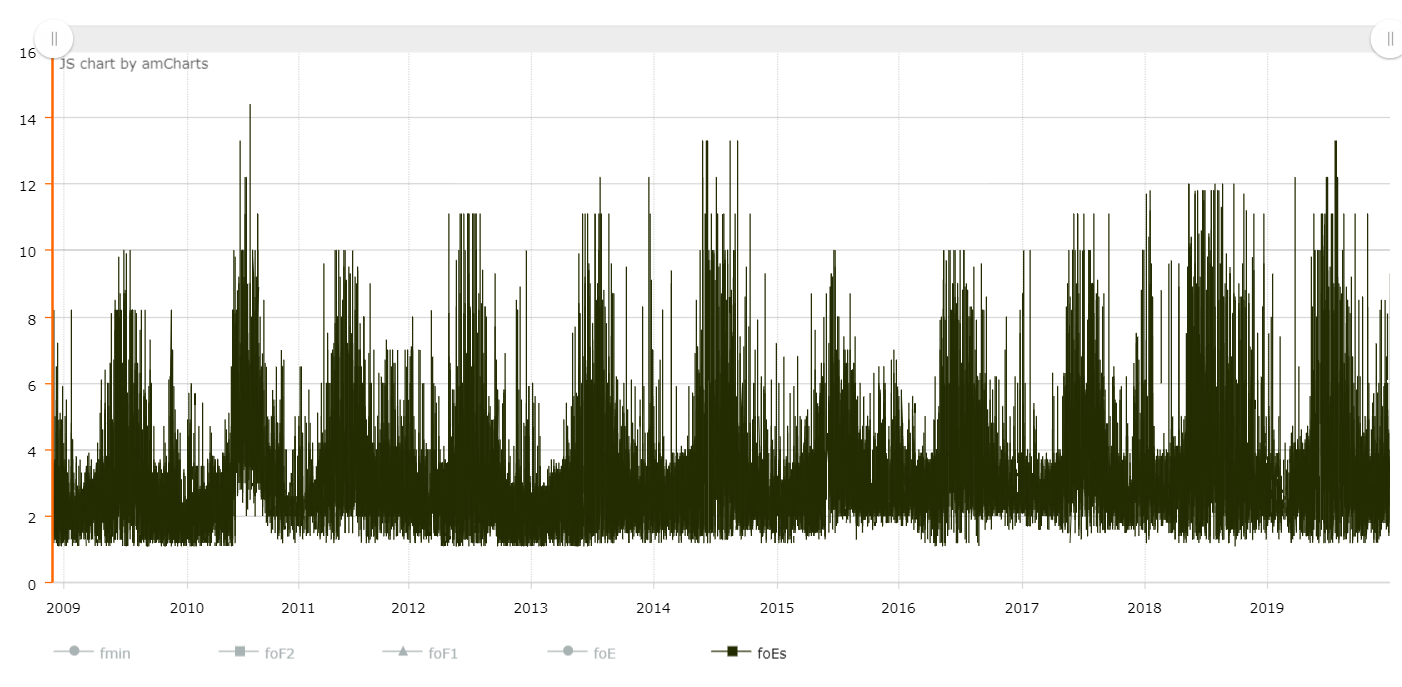 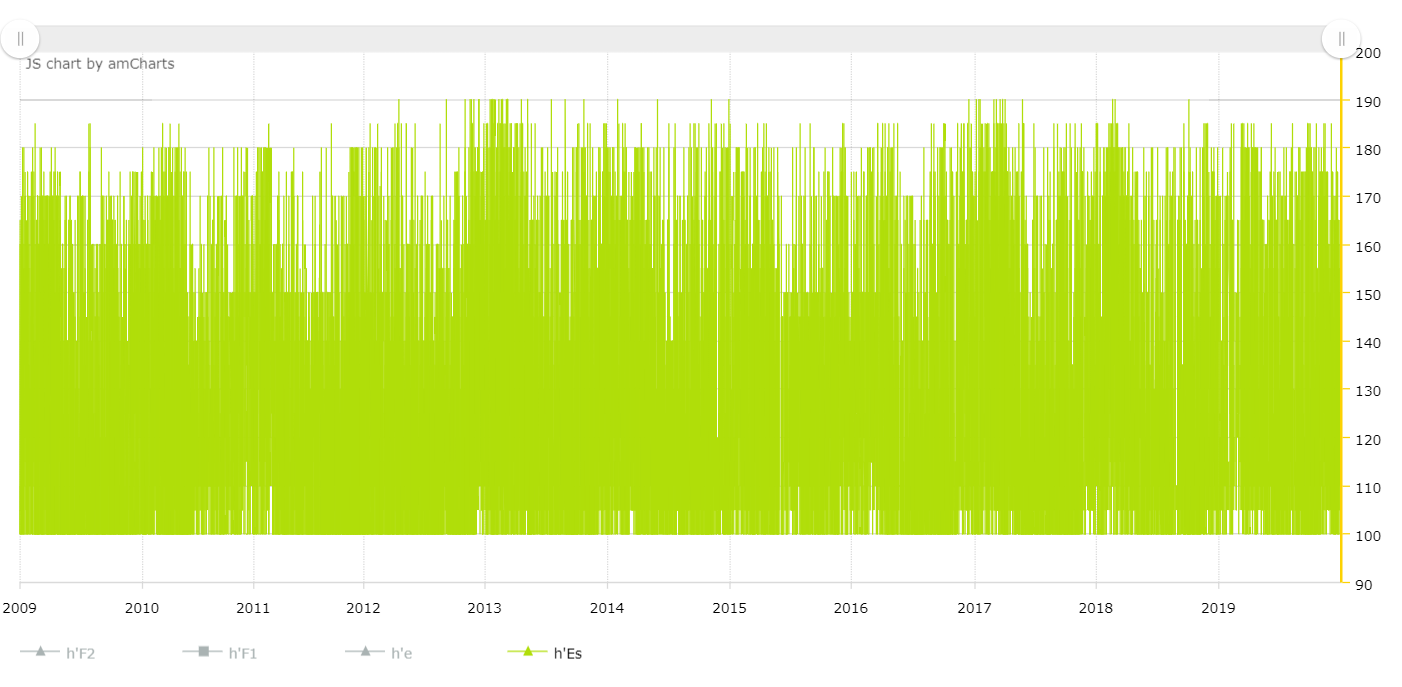 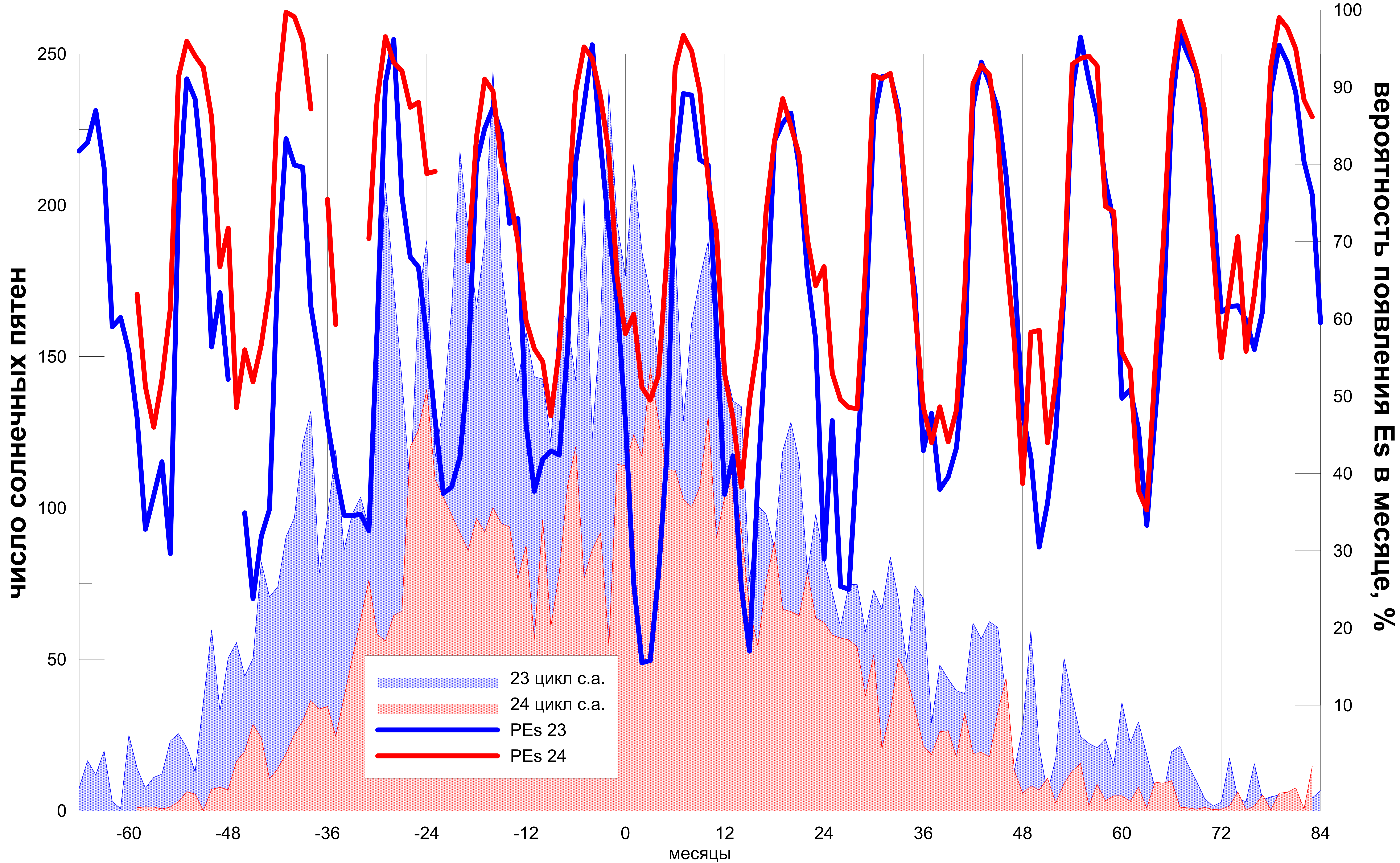 Вероятность появления Еs (PEs) рассчитывалась как отношение числа часов с наблюдаемым Es к полному количеству часовых наблюдений в каждом месяце. Изменение солнечной активности представлено числами Вольфа (числом пятен на Солнце).
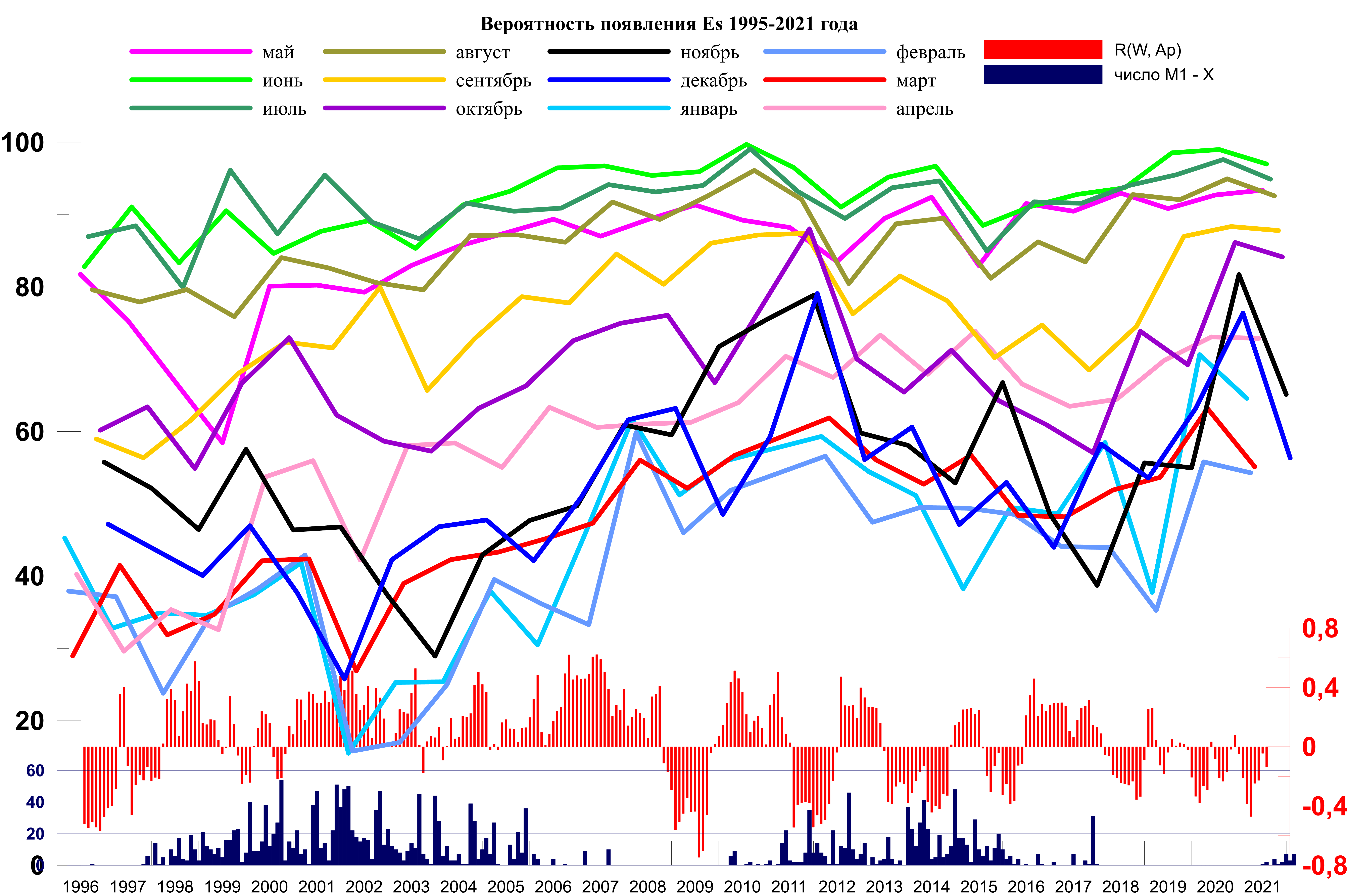 Вероятность появления слоя Es в зависимости от месяца наблюдения в конкретный час, 1996-2019
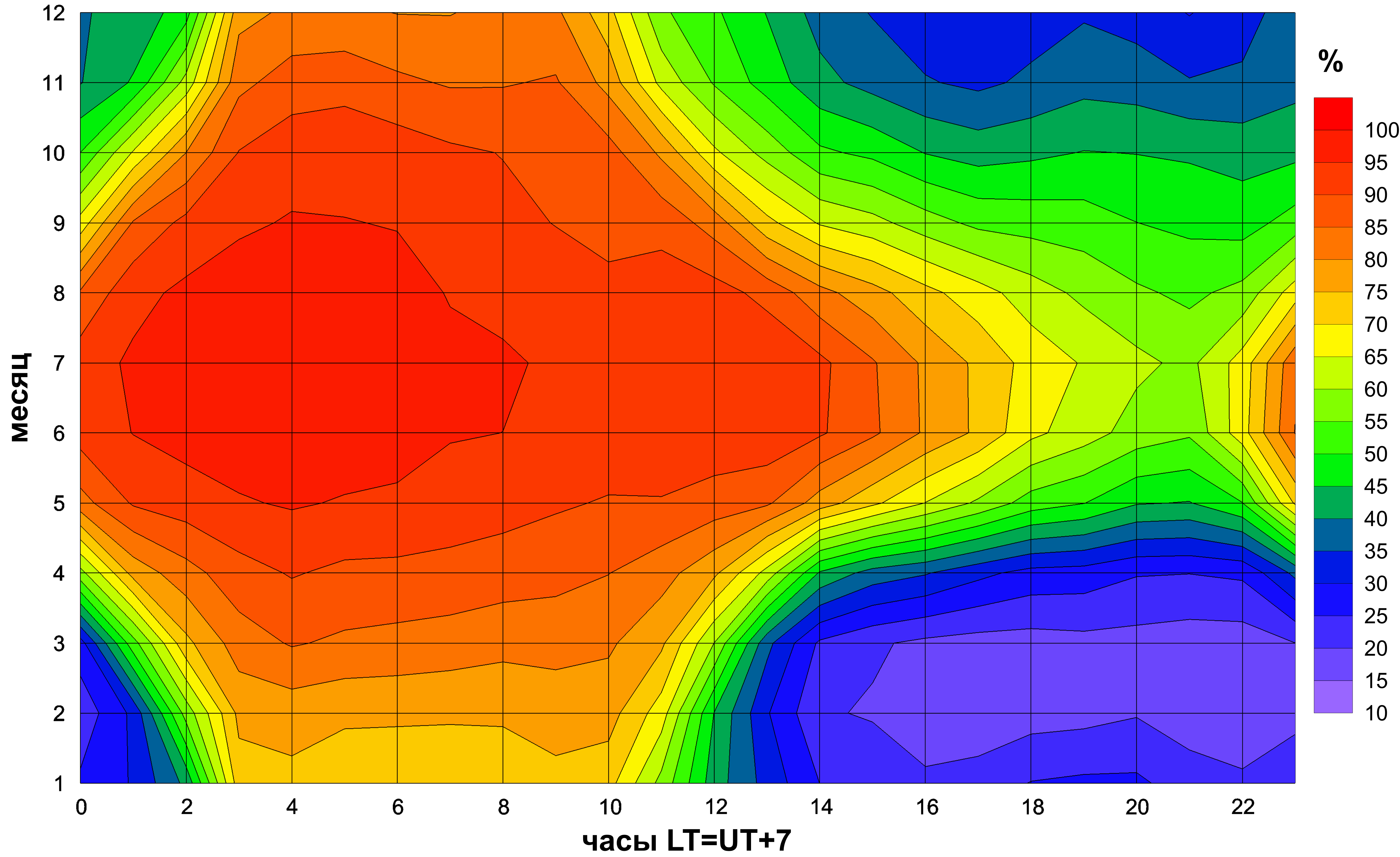 Отклонение вероятности появления Es от многолетнего среднемесячного и изменение связи солнечной и магнитной активностей
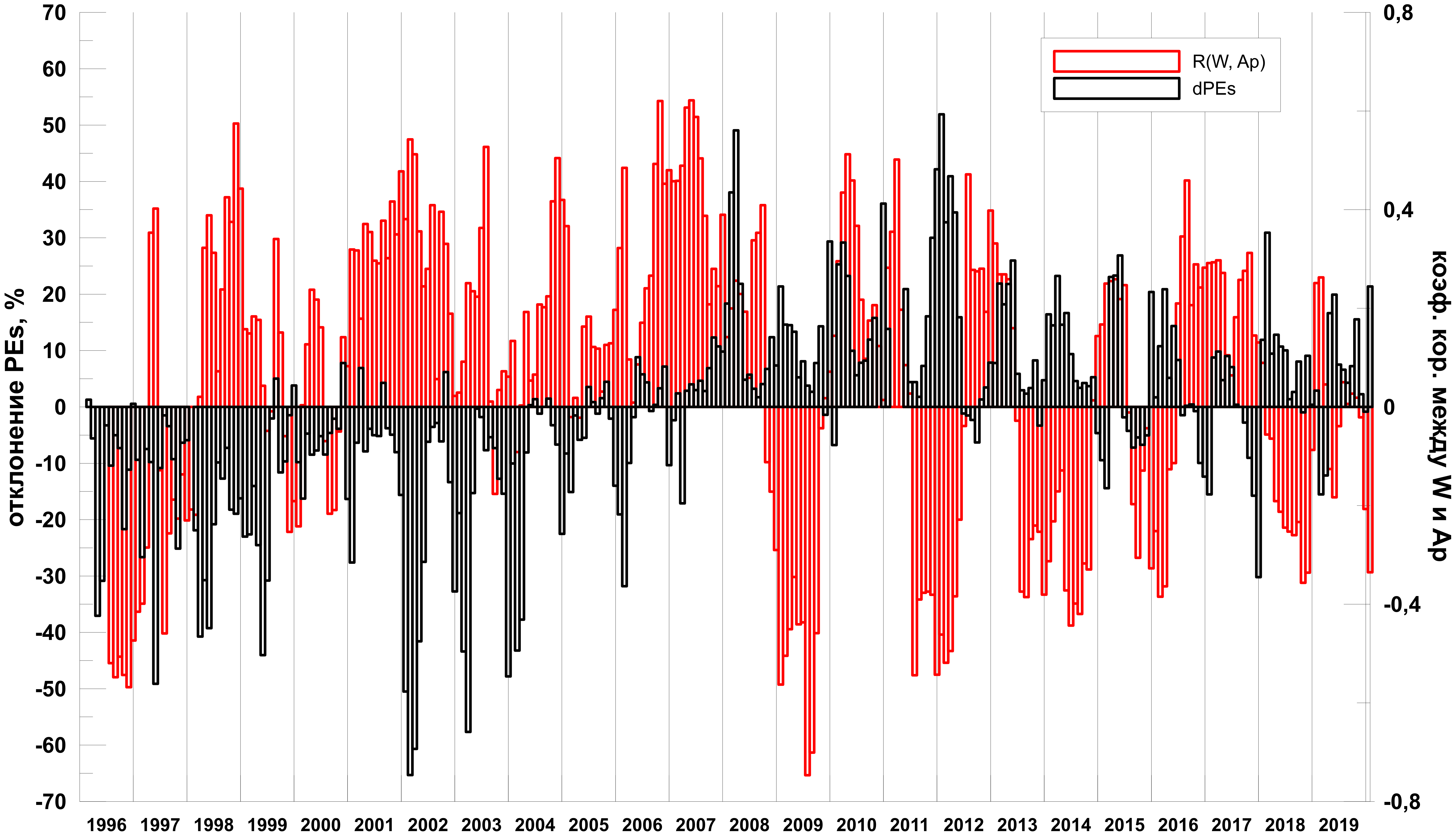 Количество случае появления Es на конкретных высотных диапазонах
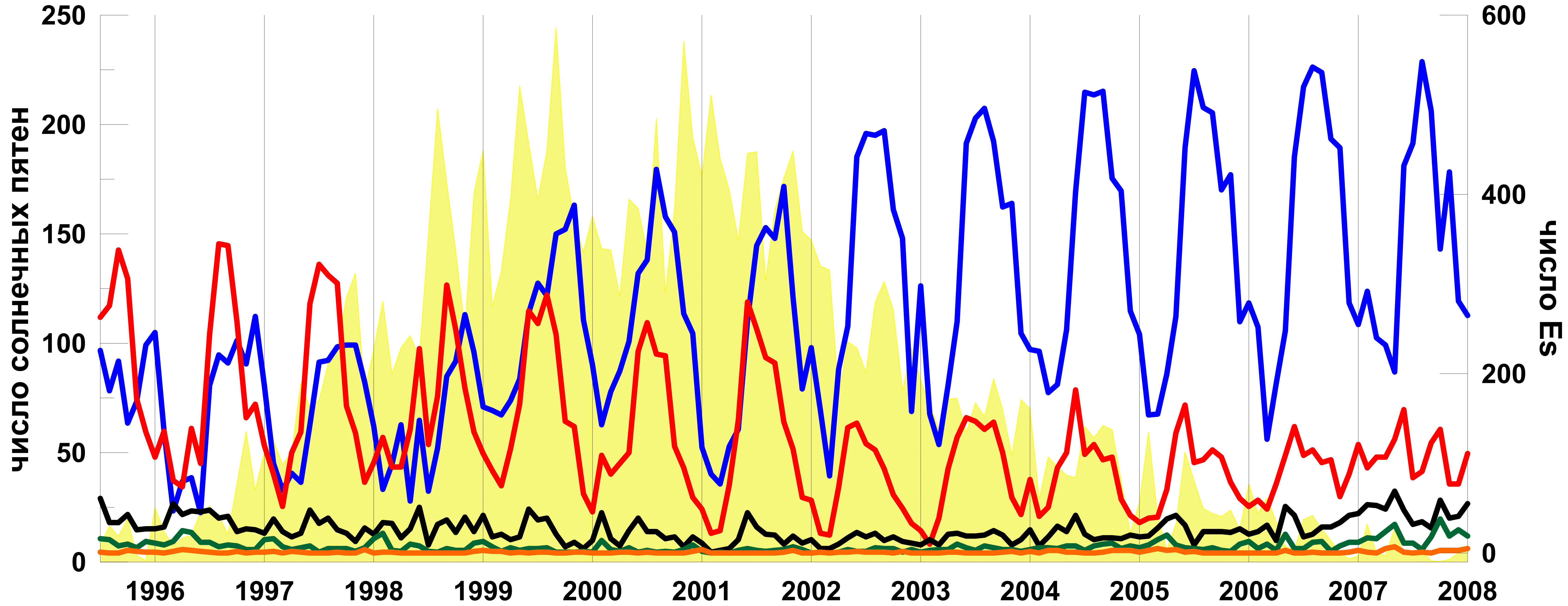 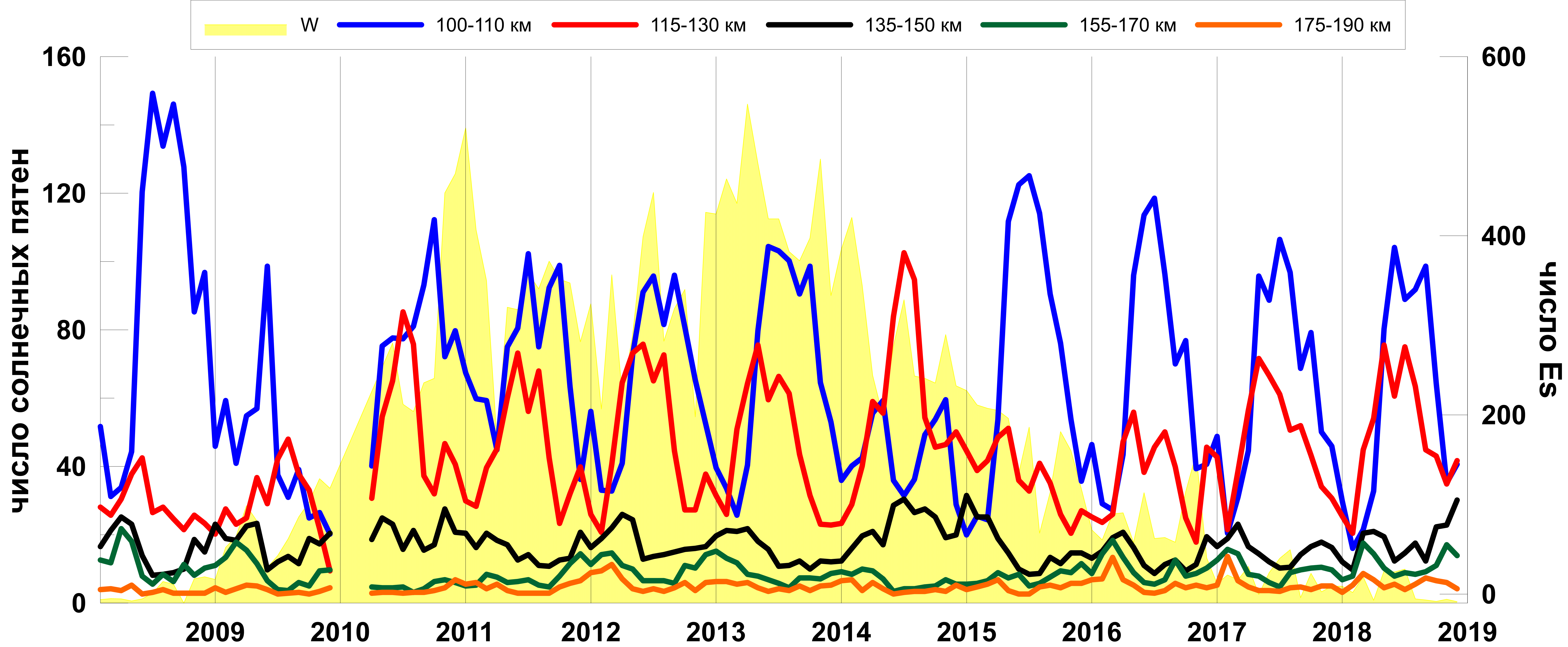 Количество случаев слоя Es на определенных высотах в зависимости от месяца, 1996-2019
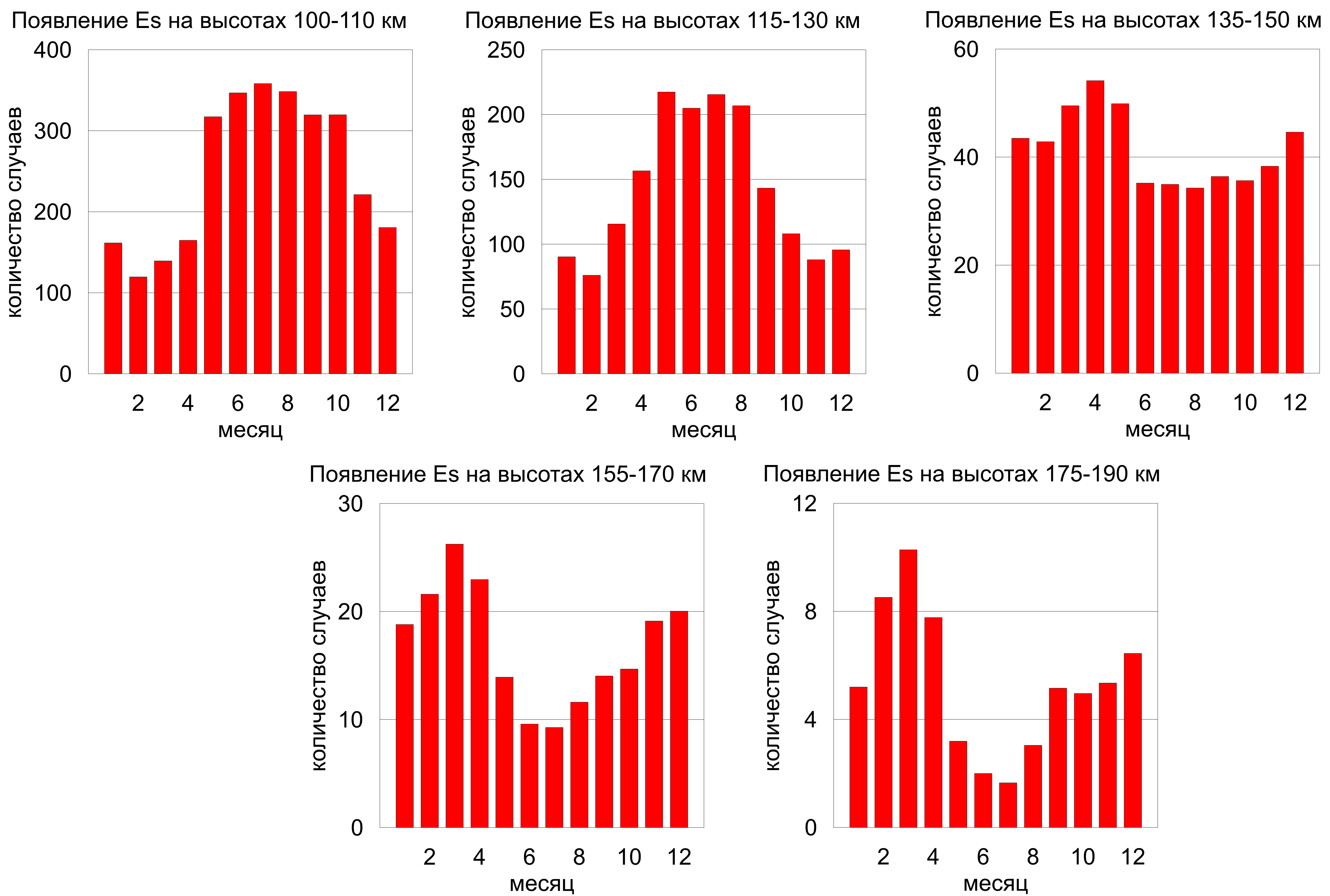 Отклонение в % количества слоев Es в месяц землетрясения (R<300, M>3)
Рассмотрено 23 землетрясения в период 1996-2019 гг, эпицентр которых был удален от ионосферной станции не более, чем на 300 км, и магнитуда была больше 3. 

Вероятность появления Es в месяц, когда было событие, могла быть как выше, чем многолетняя, так и ниже. Однозначного отклика не наблюдалось.

Можно отметить, что наблюдается повышенное образование высоких спорадических слоев.
СПАСИБО ЗА ВНИМАНИЕ